МБОУ «ВИДНОВСКАЯ СОШ № 2»
ПРЕЗЕНТАЦИЯ В ПОГОТОВИТЕЛЬНОЙ ГРУППЕ НА ТЕМУ:
ПОДГОТОВИЛА ВОСПИТАТЕЛЬ ГУЦУЛ С.С.
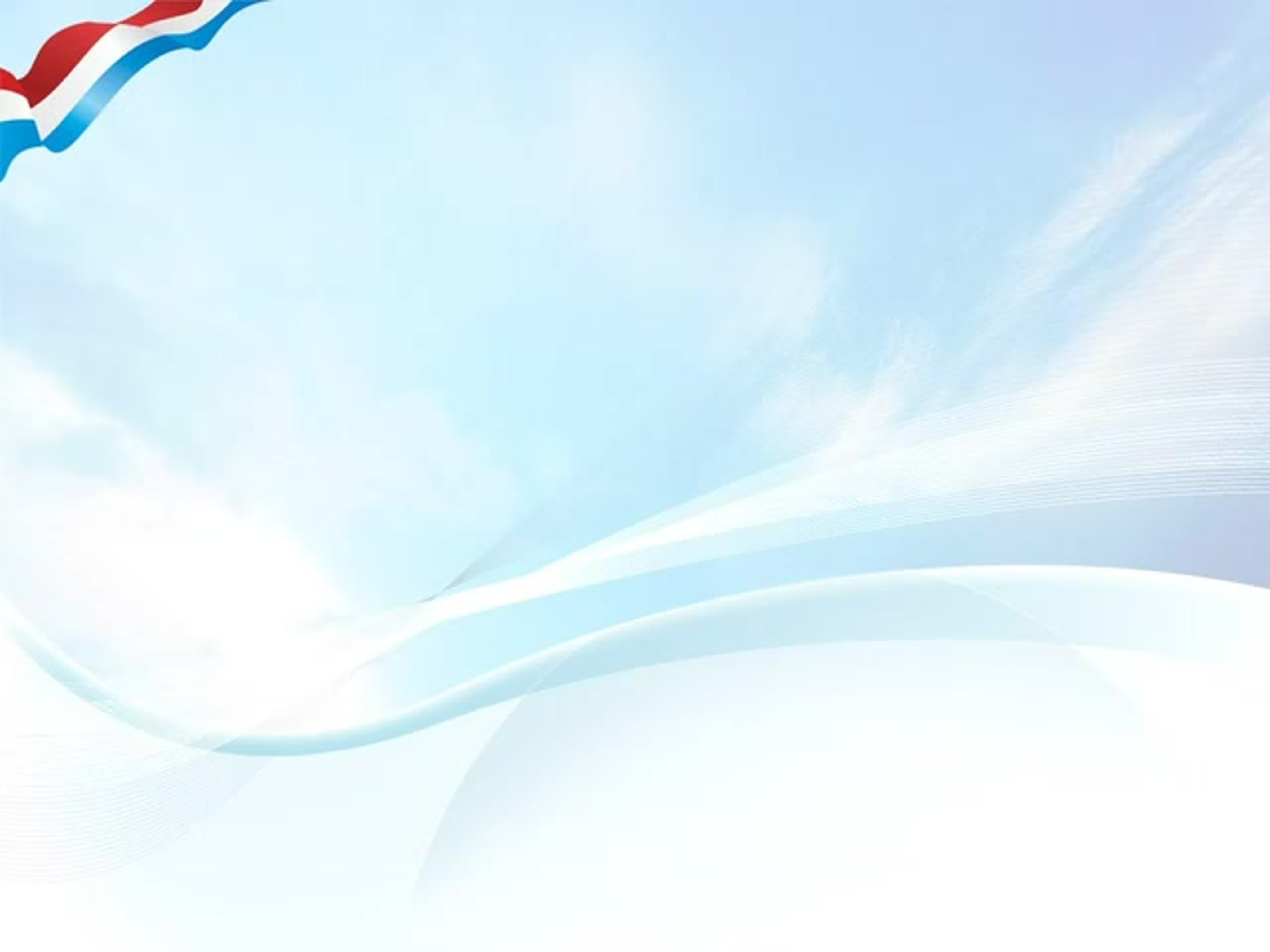 Цель праздника:
Воспитание у дошкольников любви к нашей единой Родине – России!

Задачами данного мероприятия являются :
 1. Формировать у старших дошкольников понимание принадлежности к русскому народу и России как единой Родине всех проживающих на её территории людей. 
2.Вызывать интерес к историческому прошлому и культурному наследию нашей страны.
3.Создать условия для активного участия и художественного самовыражения детей в радостной обстановке общенародного праздника.
4.Воспитывать уважительное отношения к символике Российской Федерации. 
5.Продолжать формировать чувства дружбы и взаимопомощи как основе братских отношений между всеми людьми, населяющими нашу страну.
6.Закрепить вокально-хоровые навыки в  процессе группового  пения.
7.Совершенствовать музыкально-ритмические навыки детей через  хороводы, танцы,
   упражнения  игры.
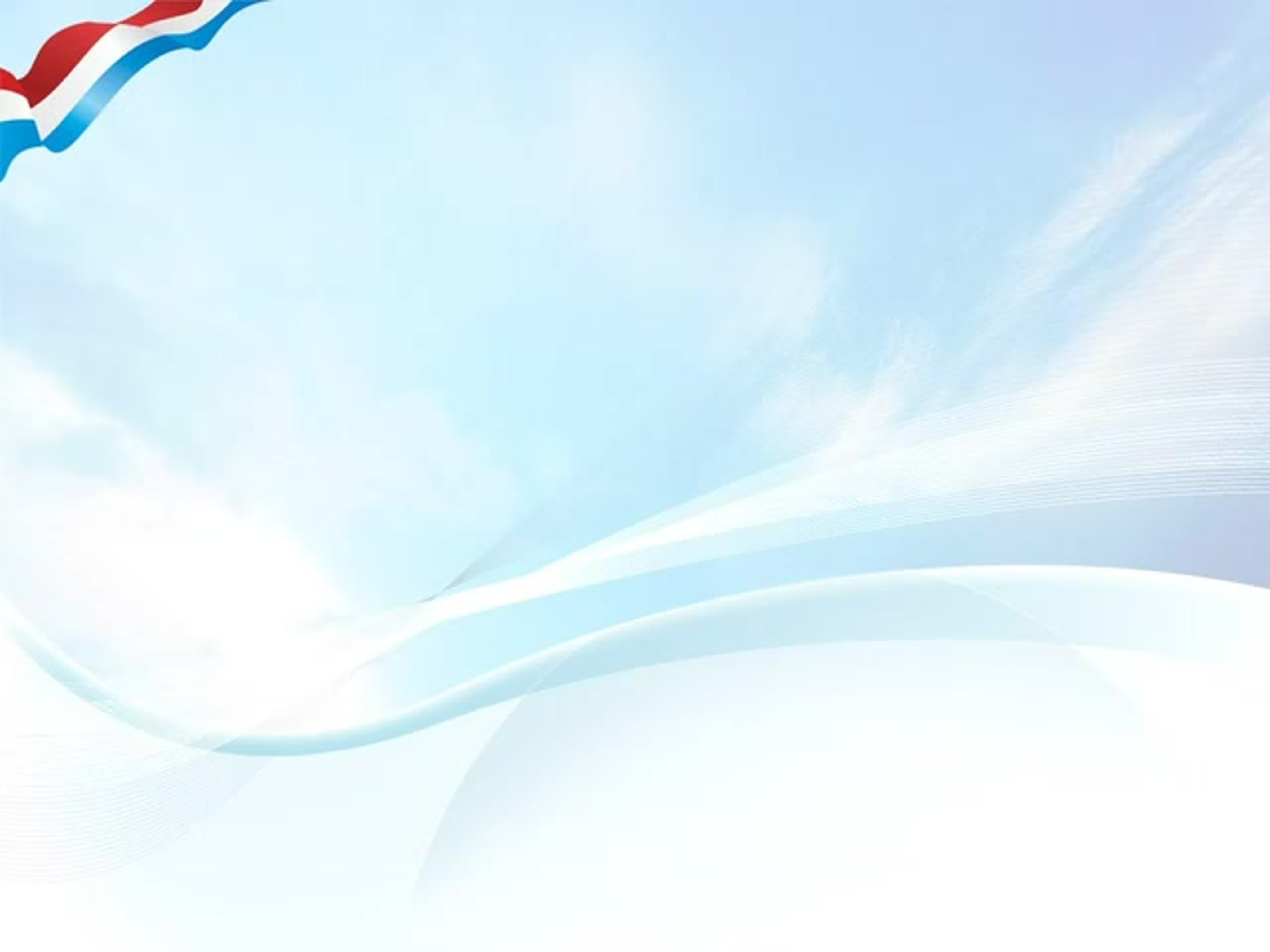 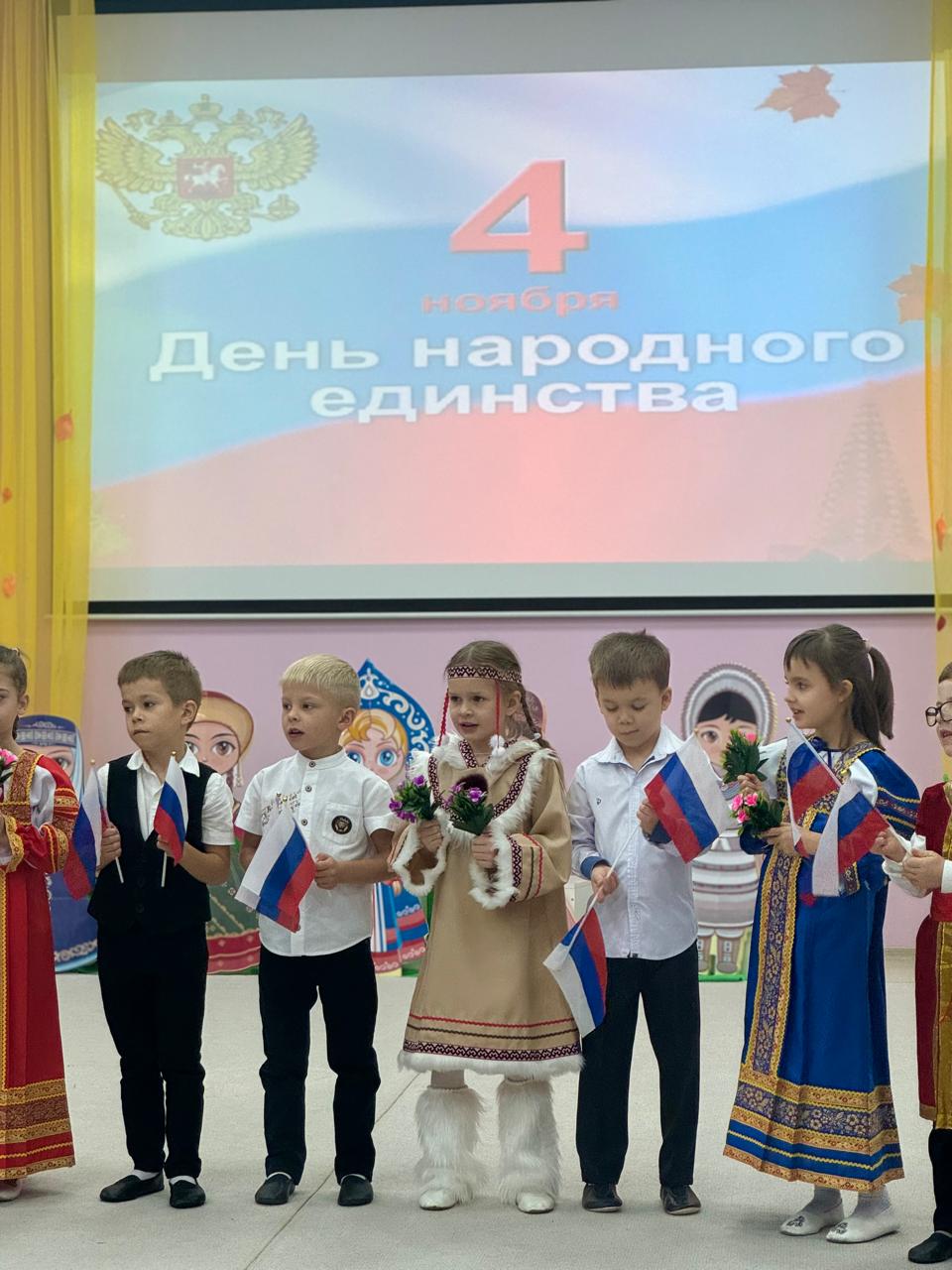 Задача №1 
Формировать у старших дошкольников понимание принадлежности к русскому народу и России как единой Родине всех проживающих на её территории людей.
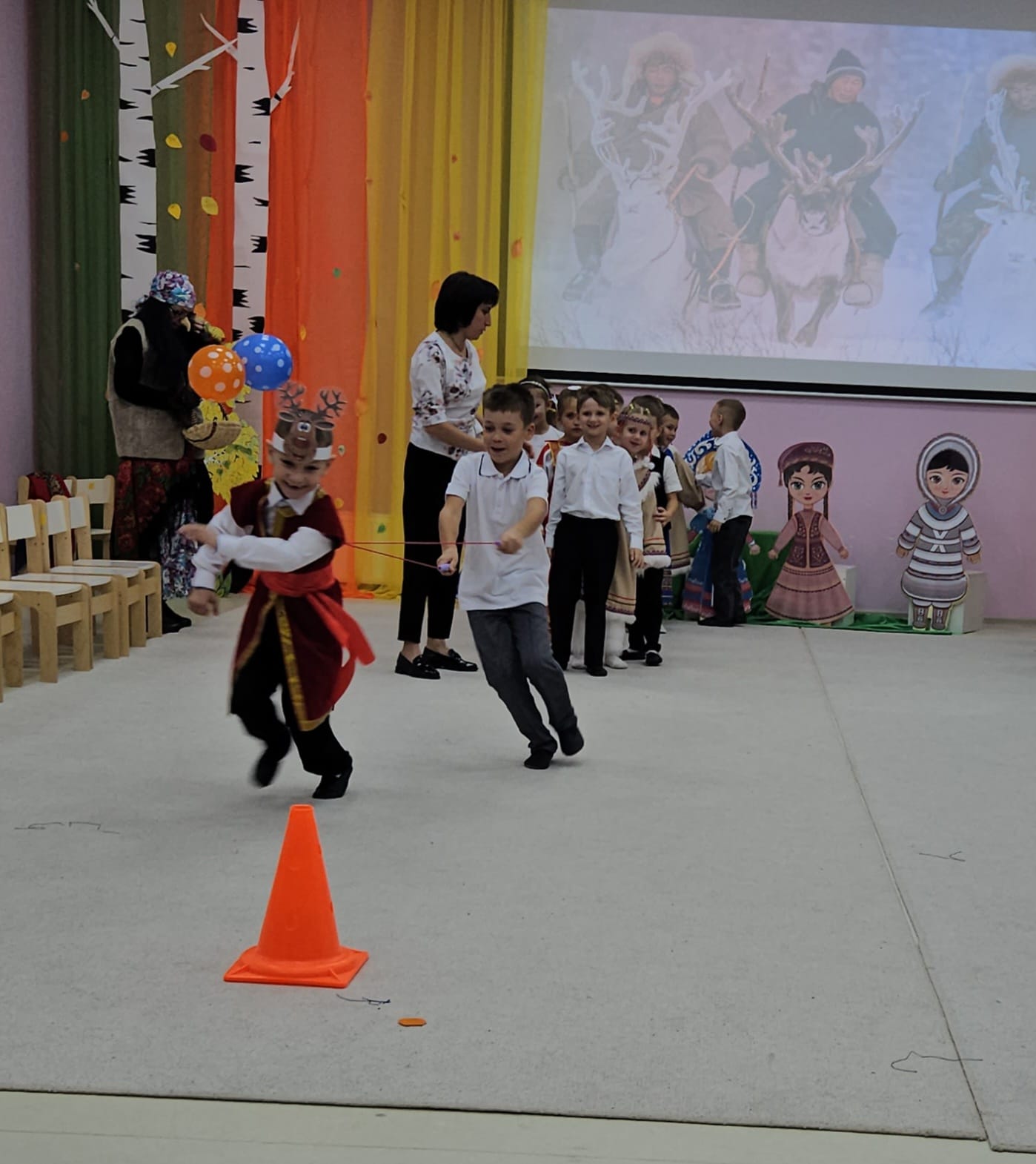 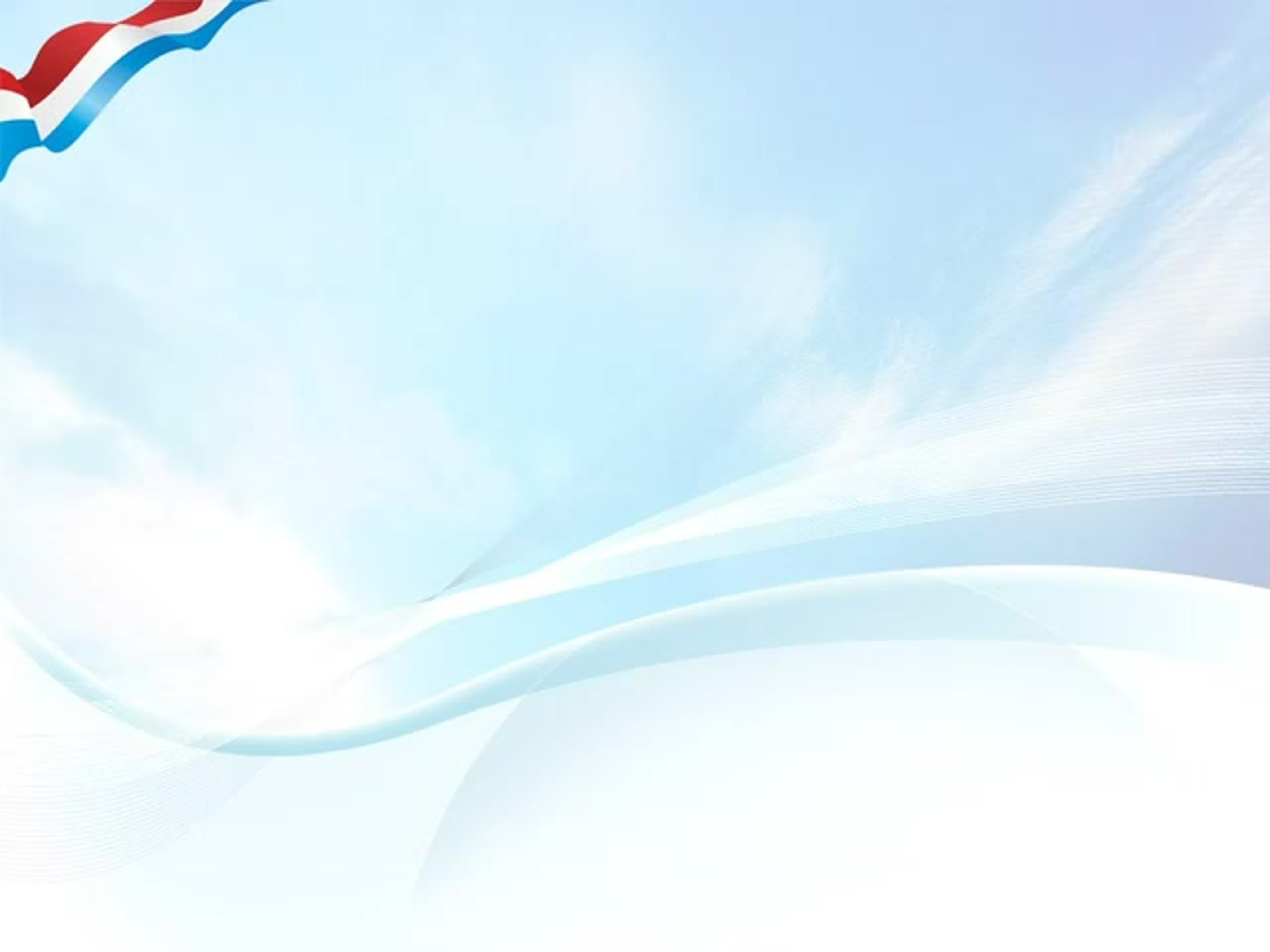 Задача №2 
Вызывать интерес к историческому прошлому и культурному наследию нашей страны.
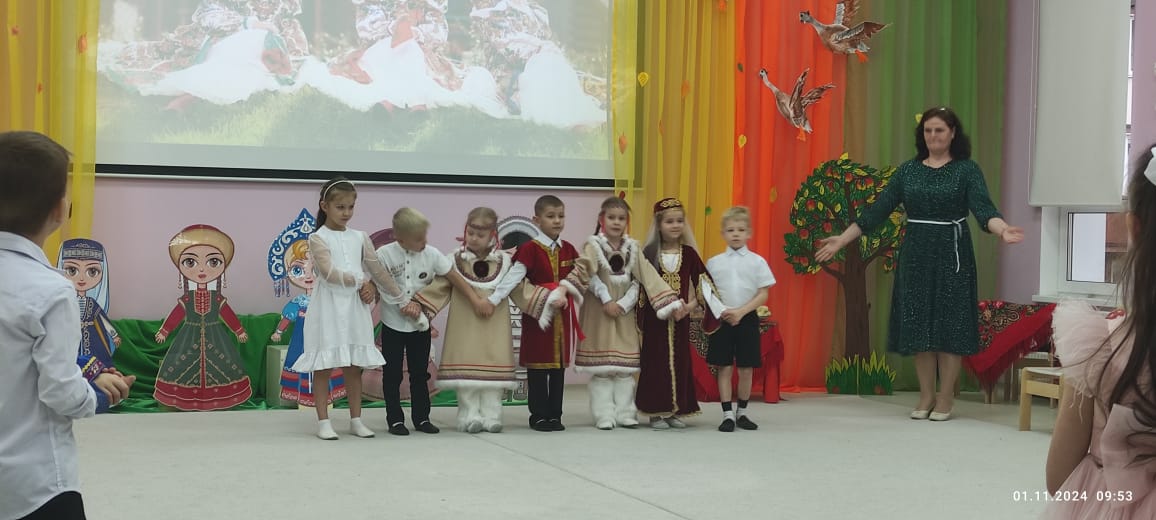 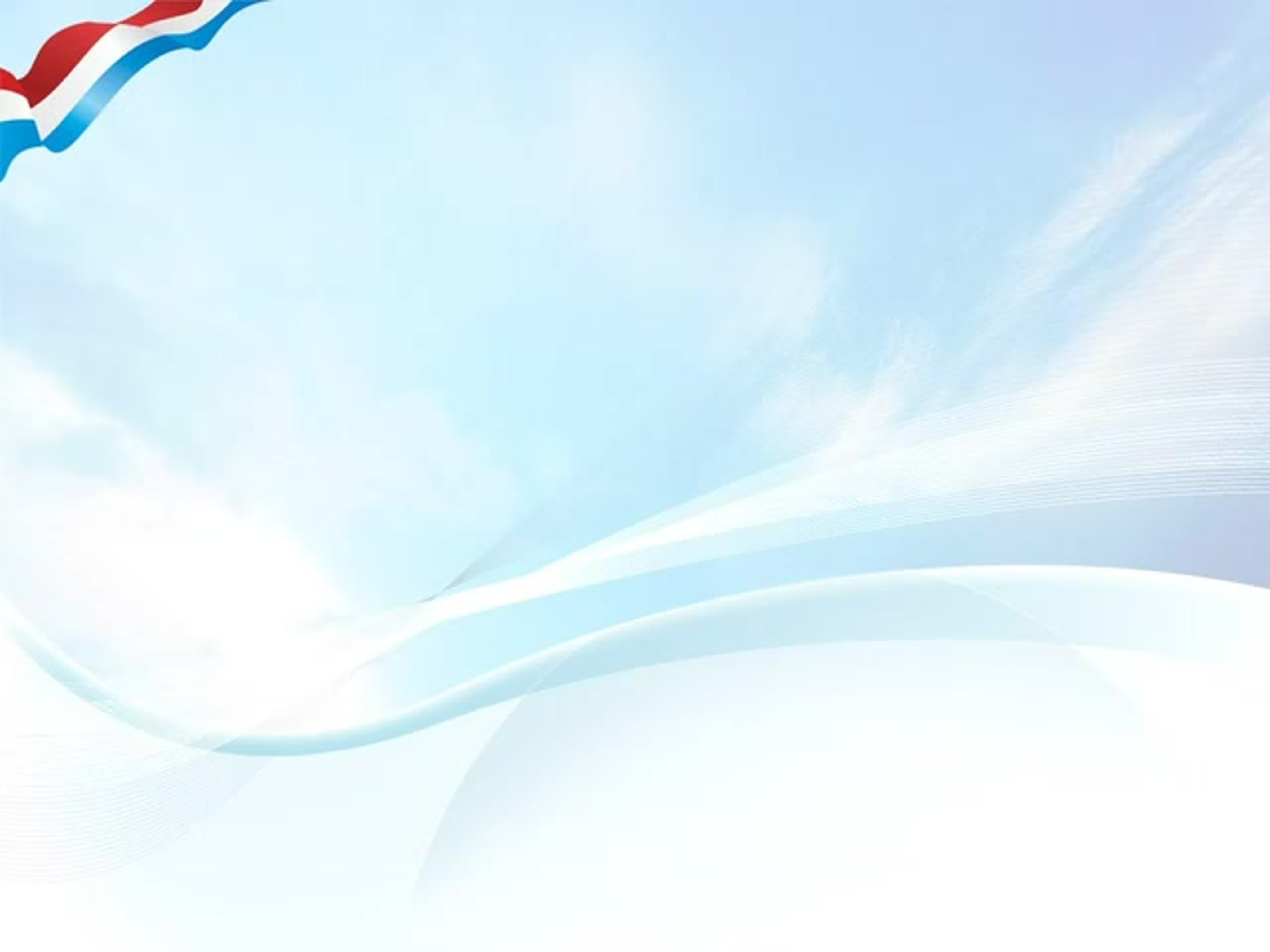 Задача №3
Создать условия для активного участия и художественного самовыражения детей в радостной обстановке общенародного праздника.
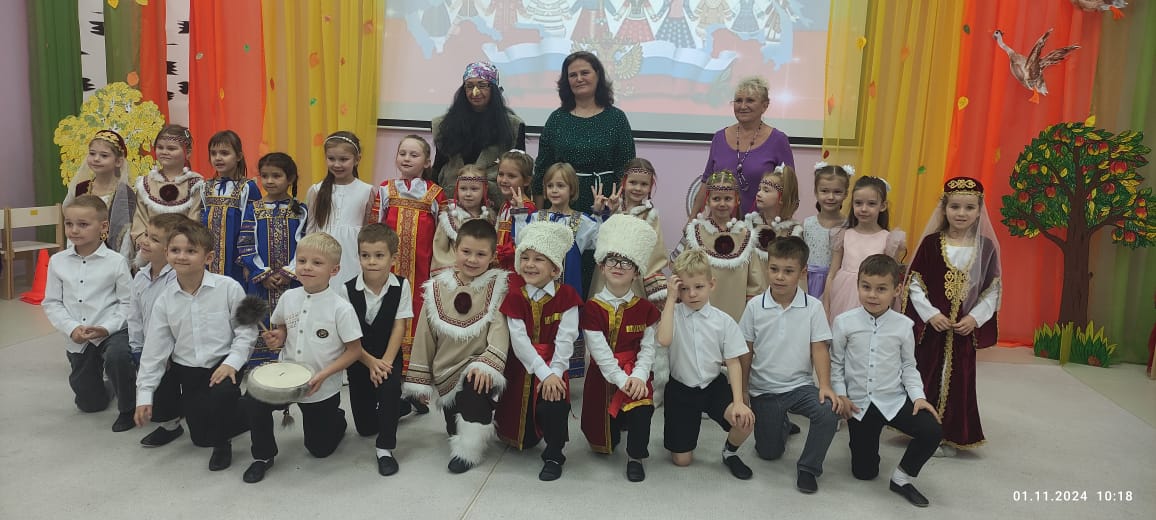 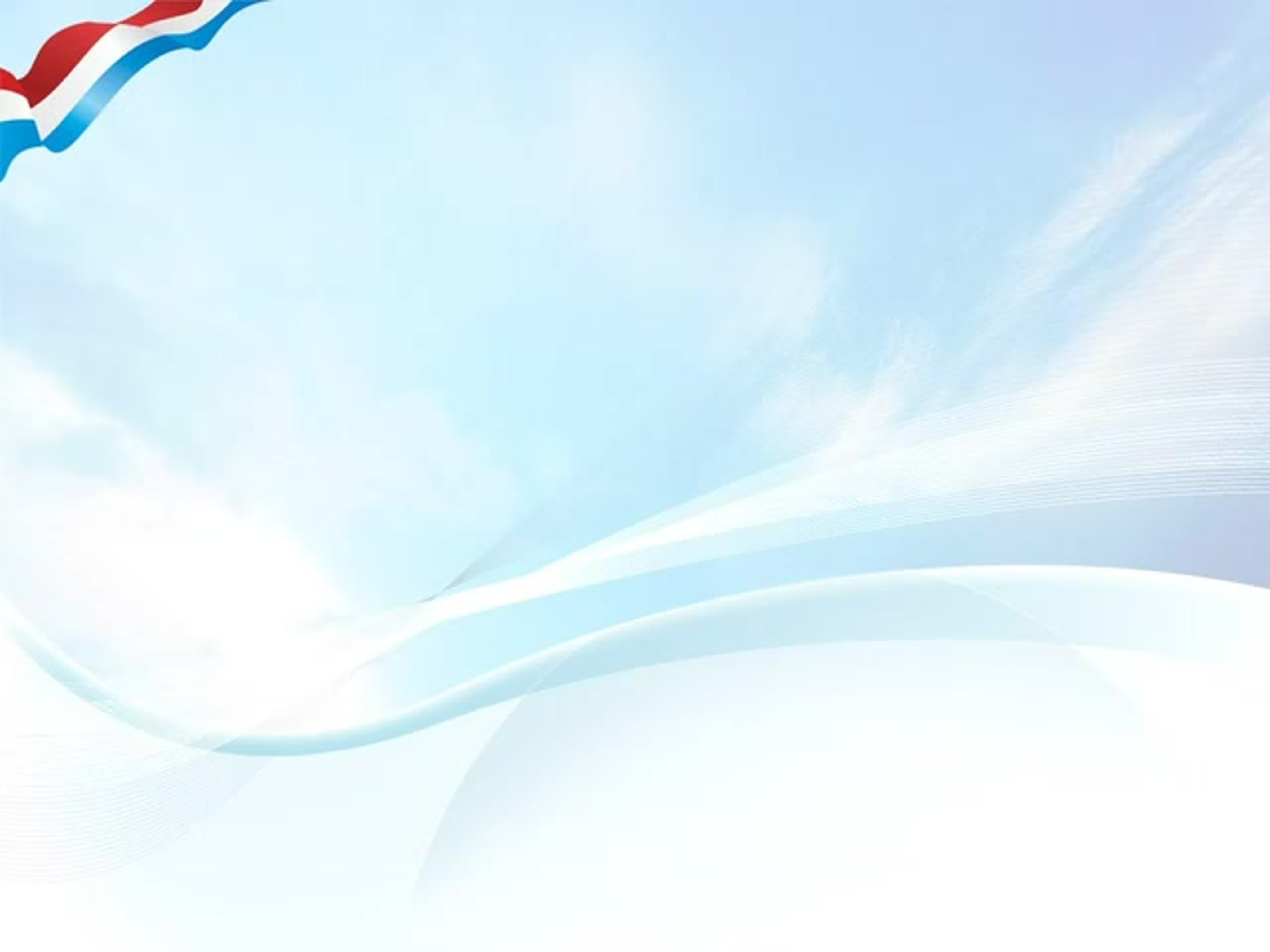 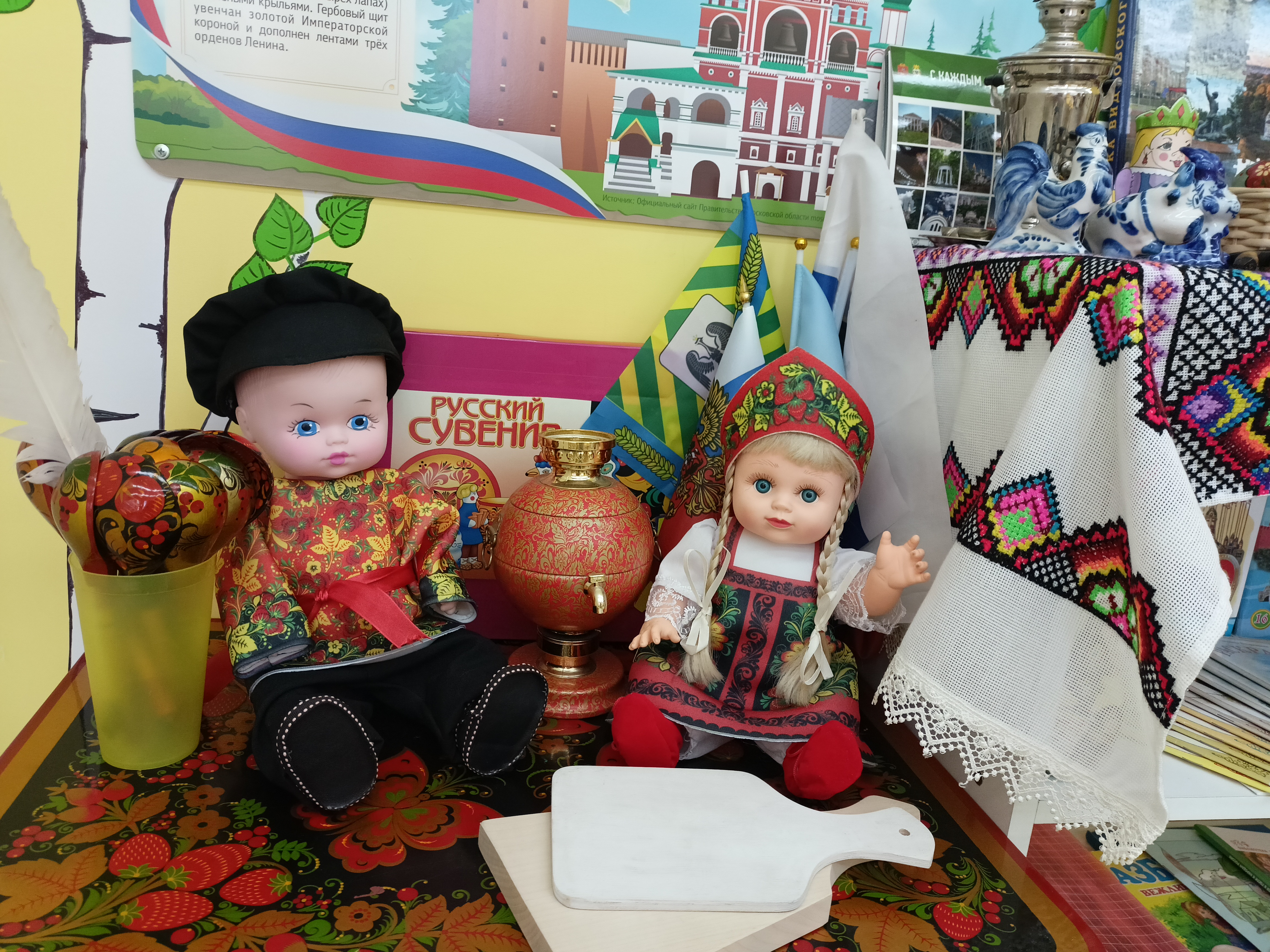 Задача №4
Воспитывать уважительное отношения к символике  Российской Федерации.
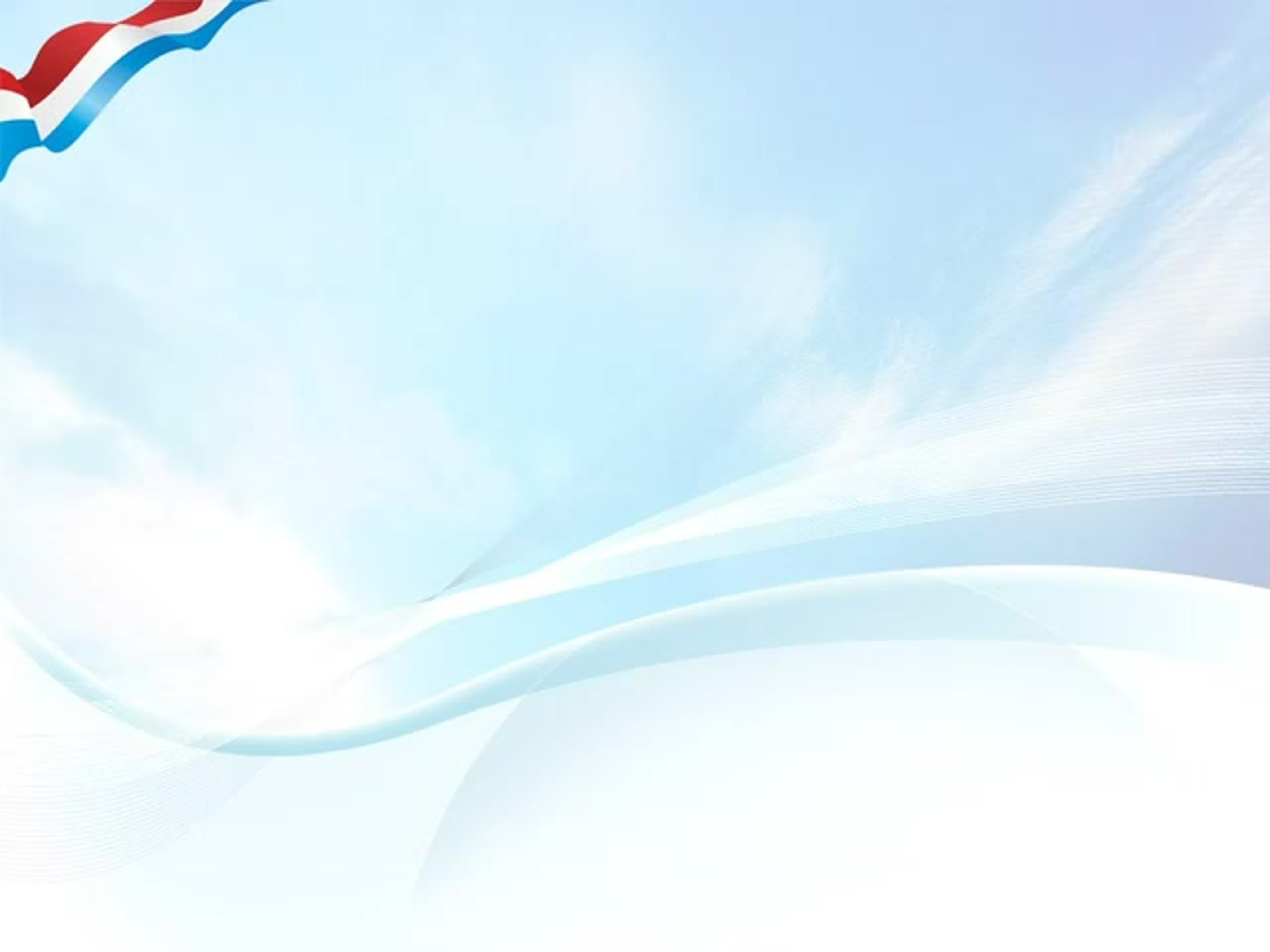 Задача №5
Продолжать формировать чувства дружбы и взаимопомощи как основа братских отношений между всеми людьми, населяющими нашу страну.
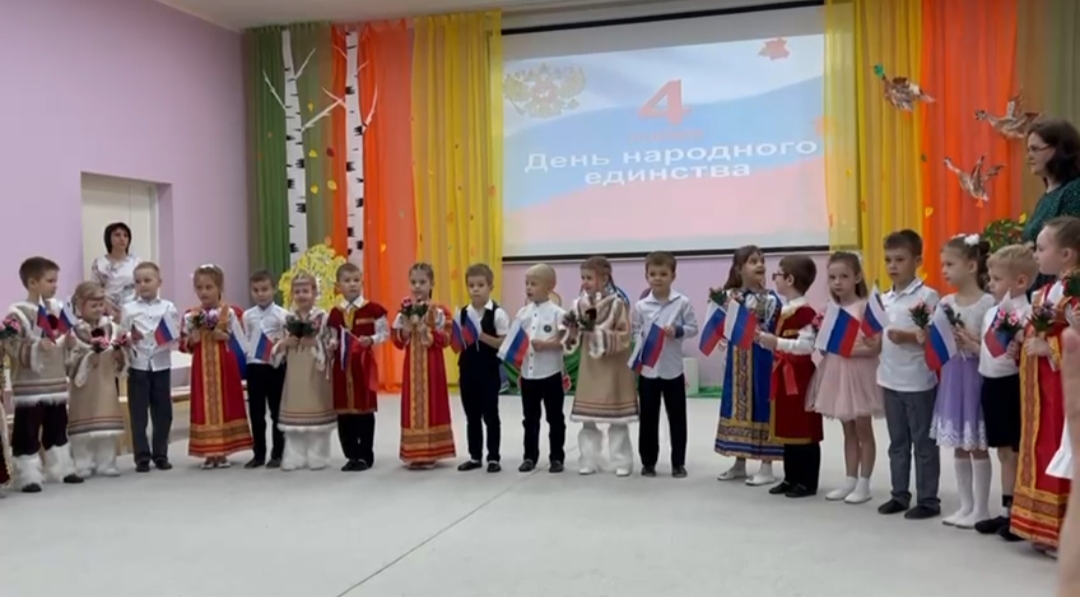 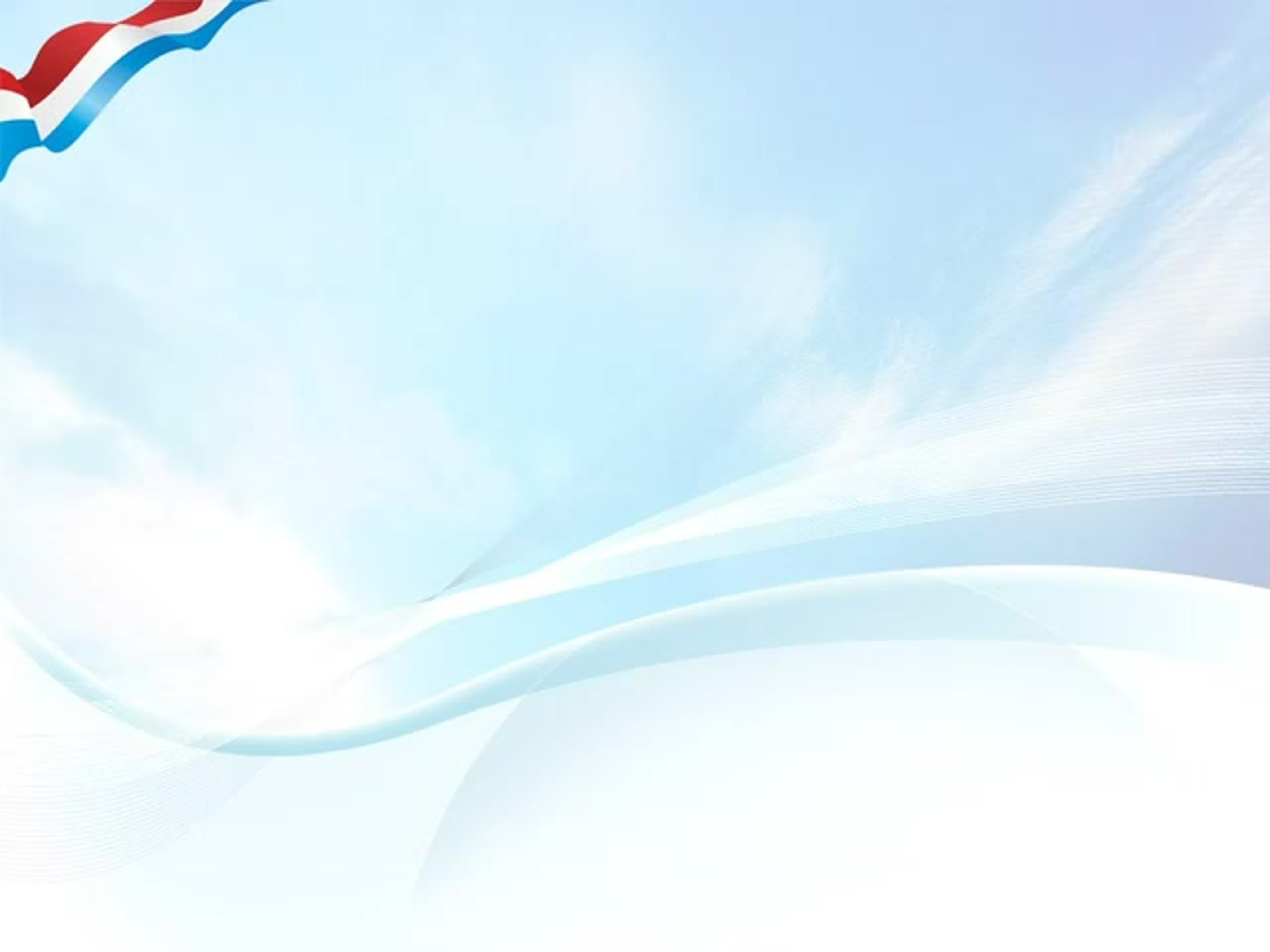 Задача №6
Совершенствовать музыкально-ритмические навыки детей через  хороводы, танцы,
   упражнения  игры.
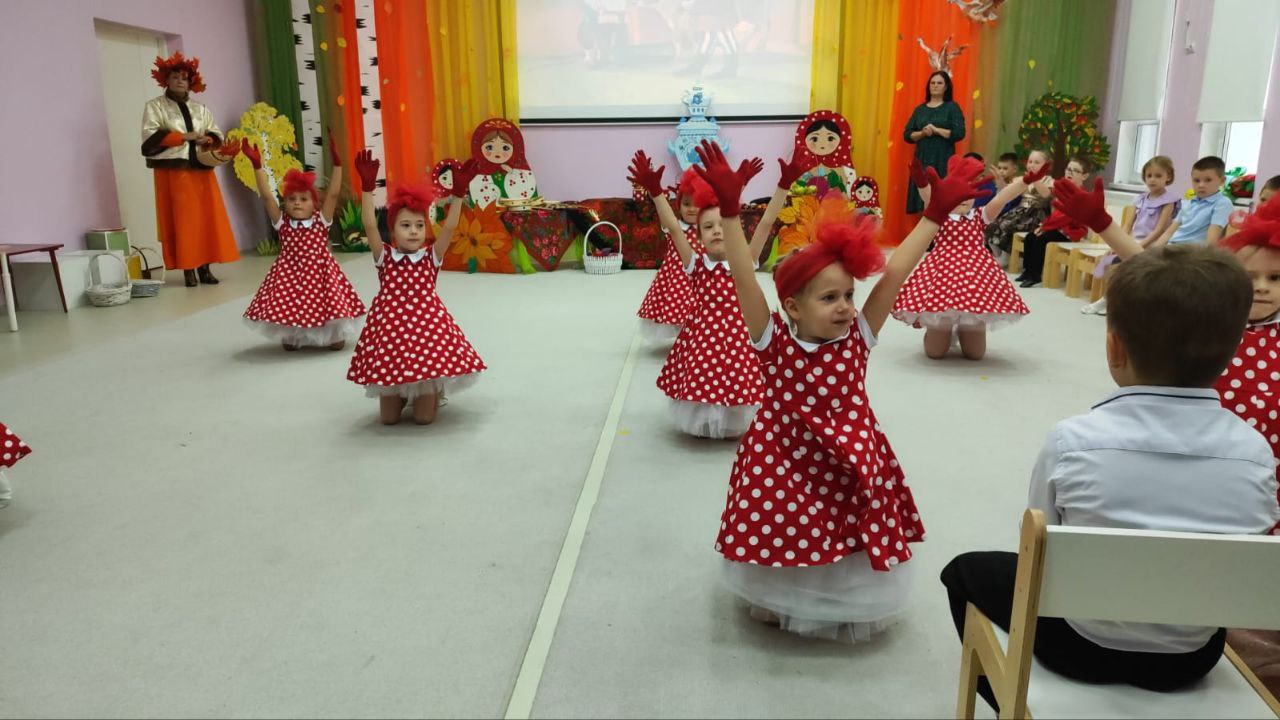 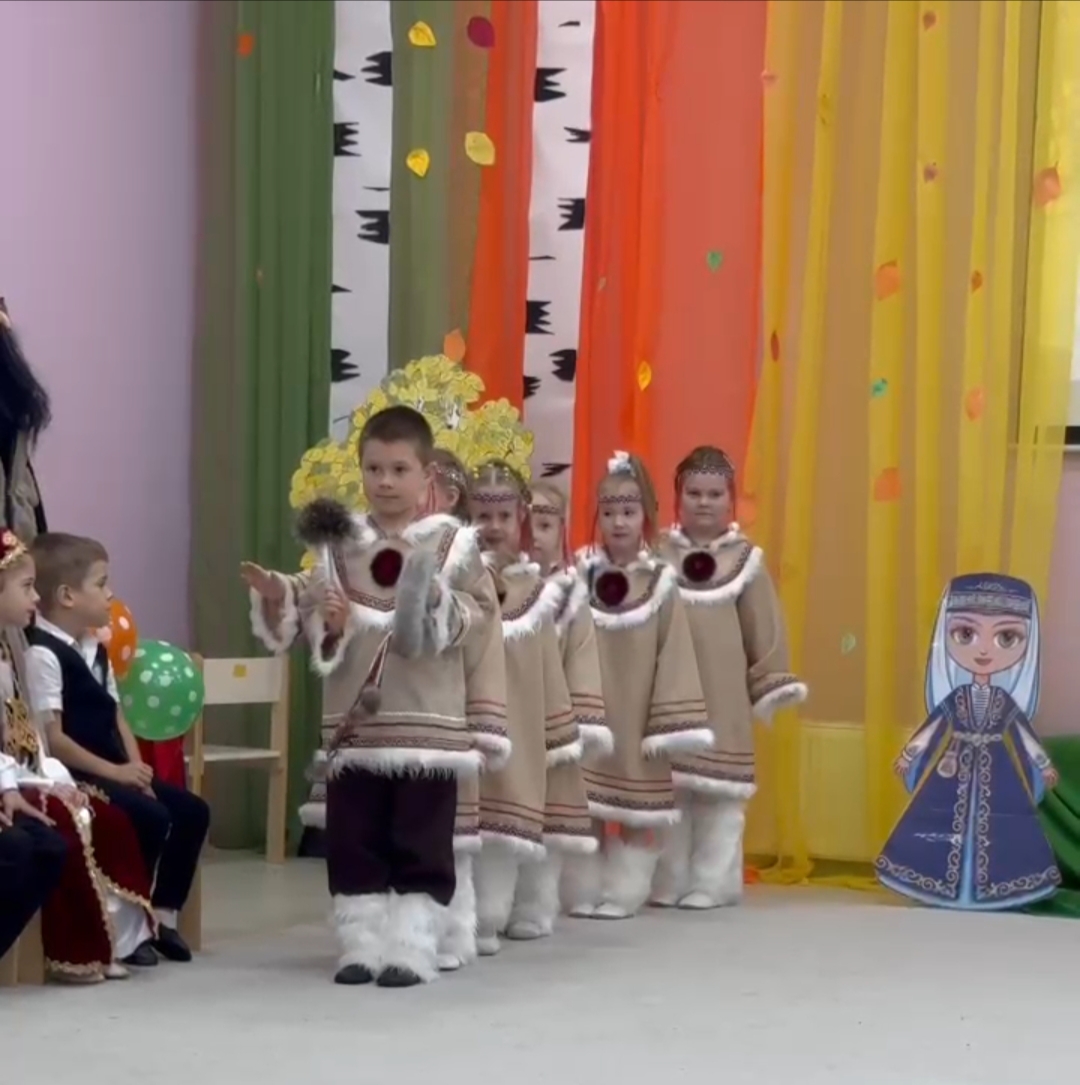 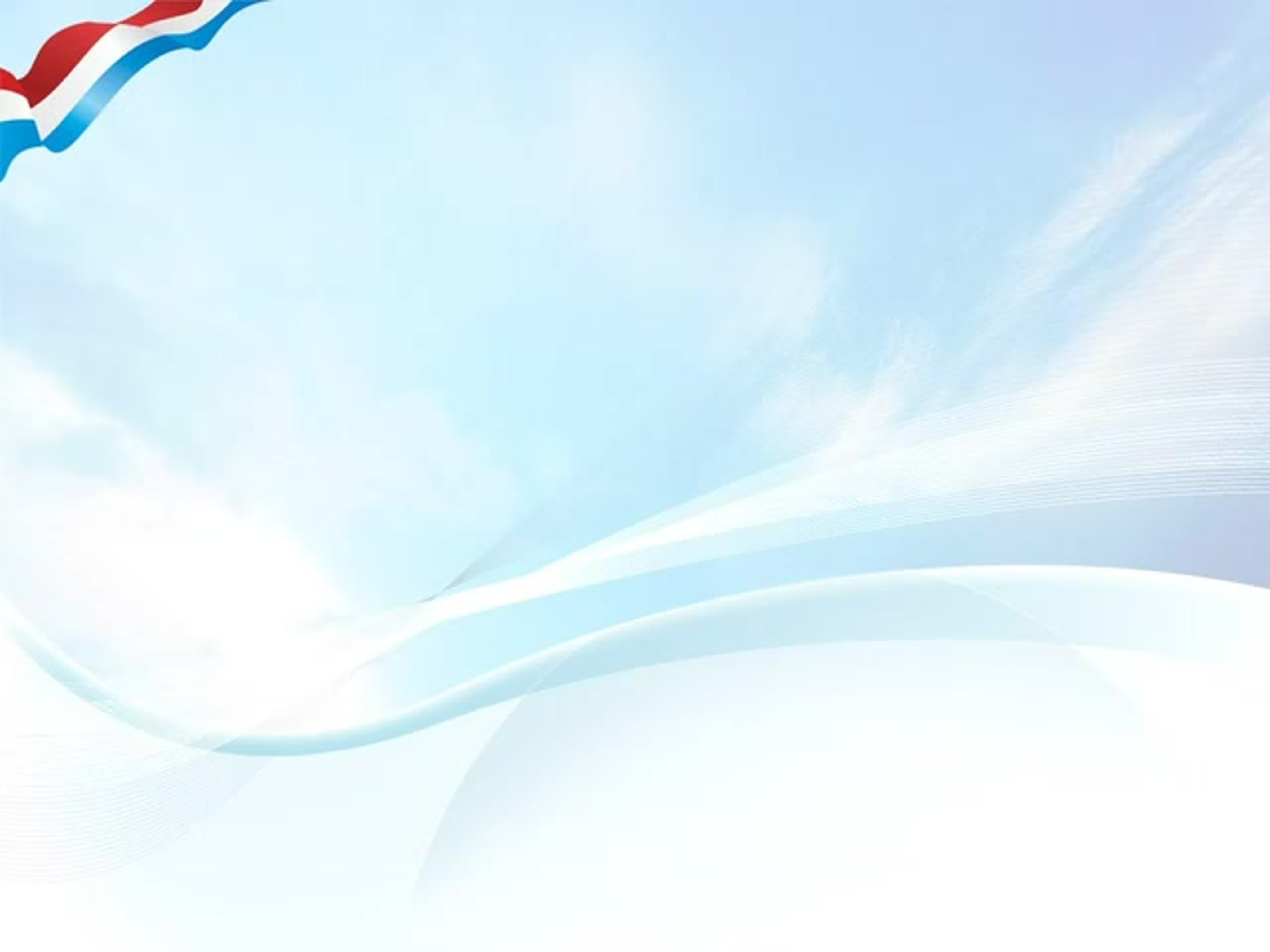 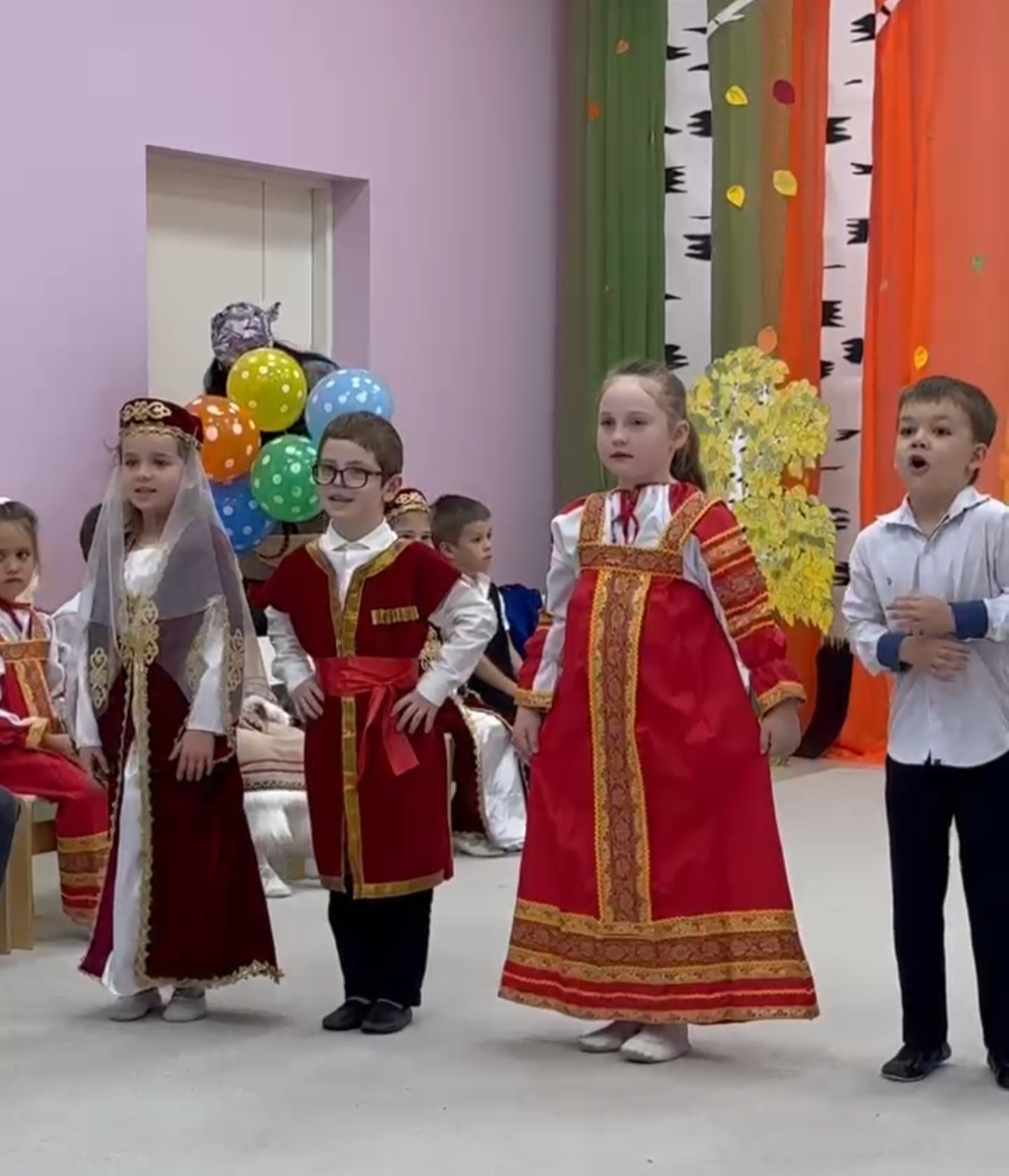 Задача № 7
Закрепить вокально-хоровые навыки в  процессе группового  пения.
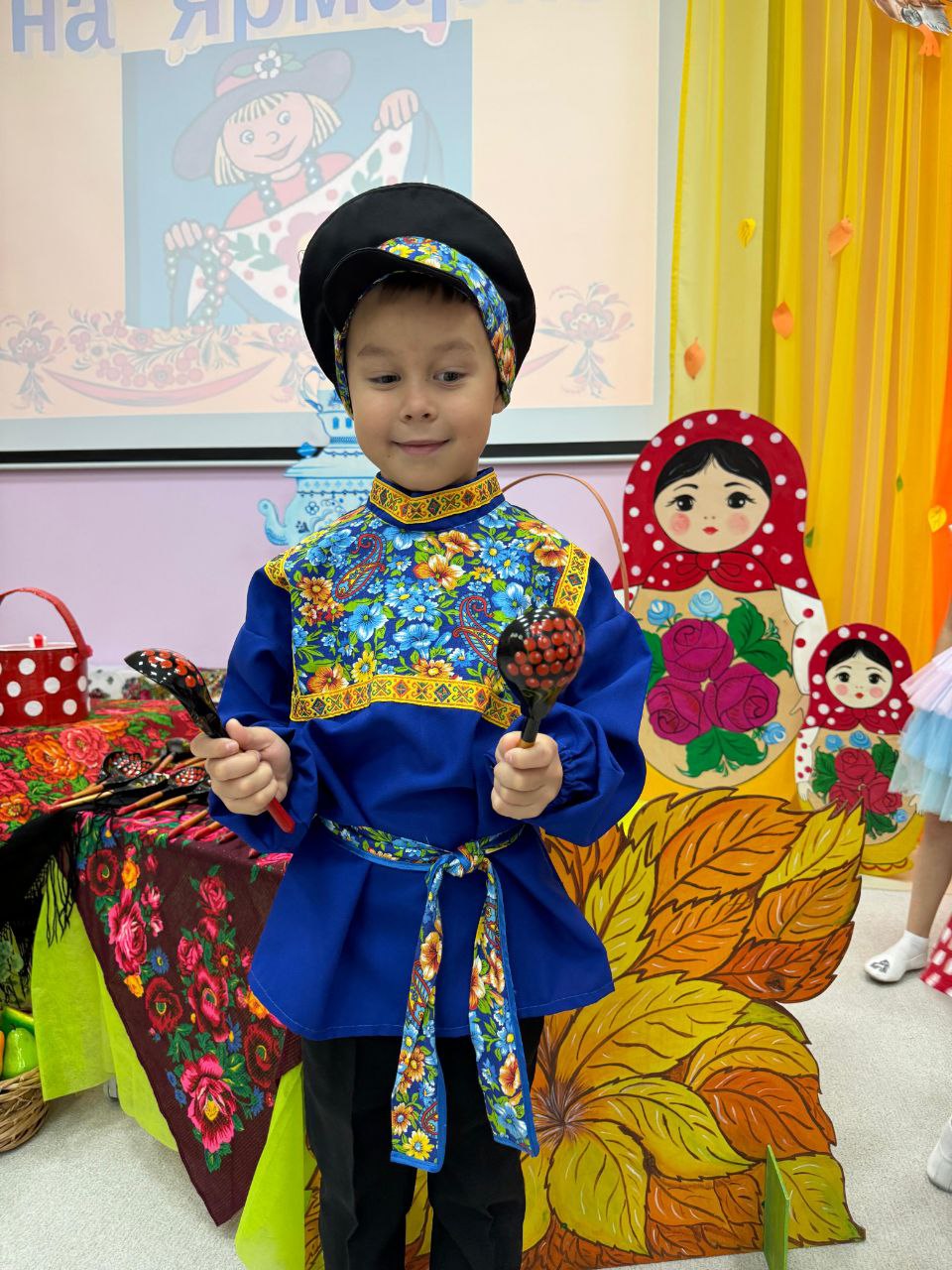 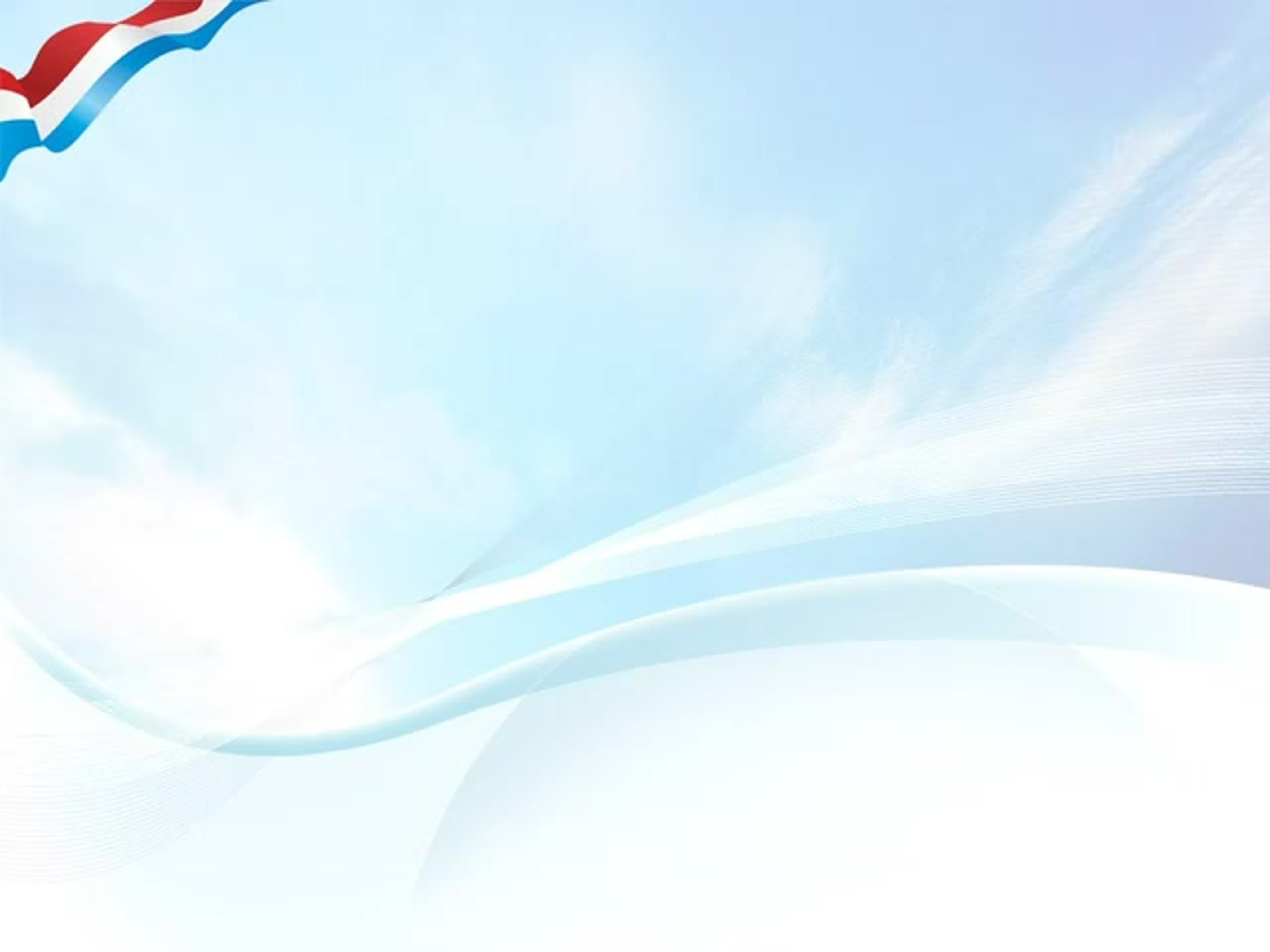 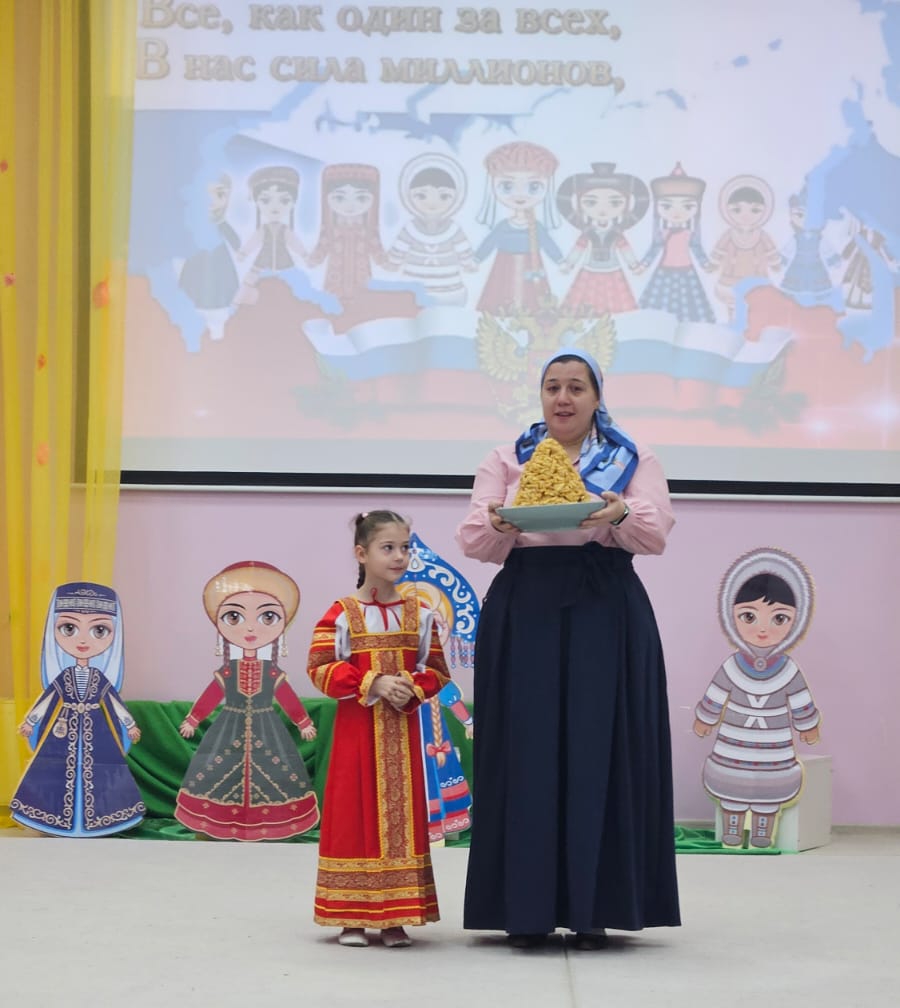 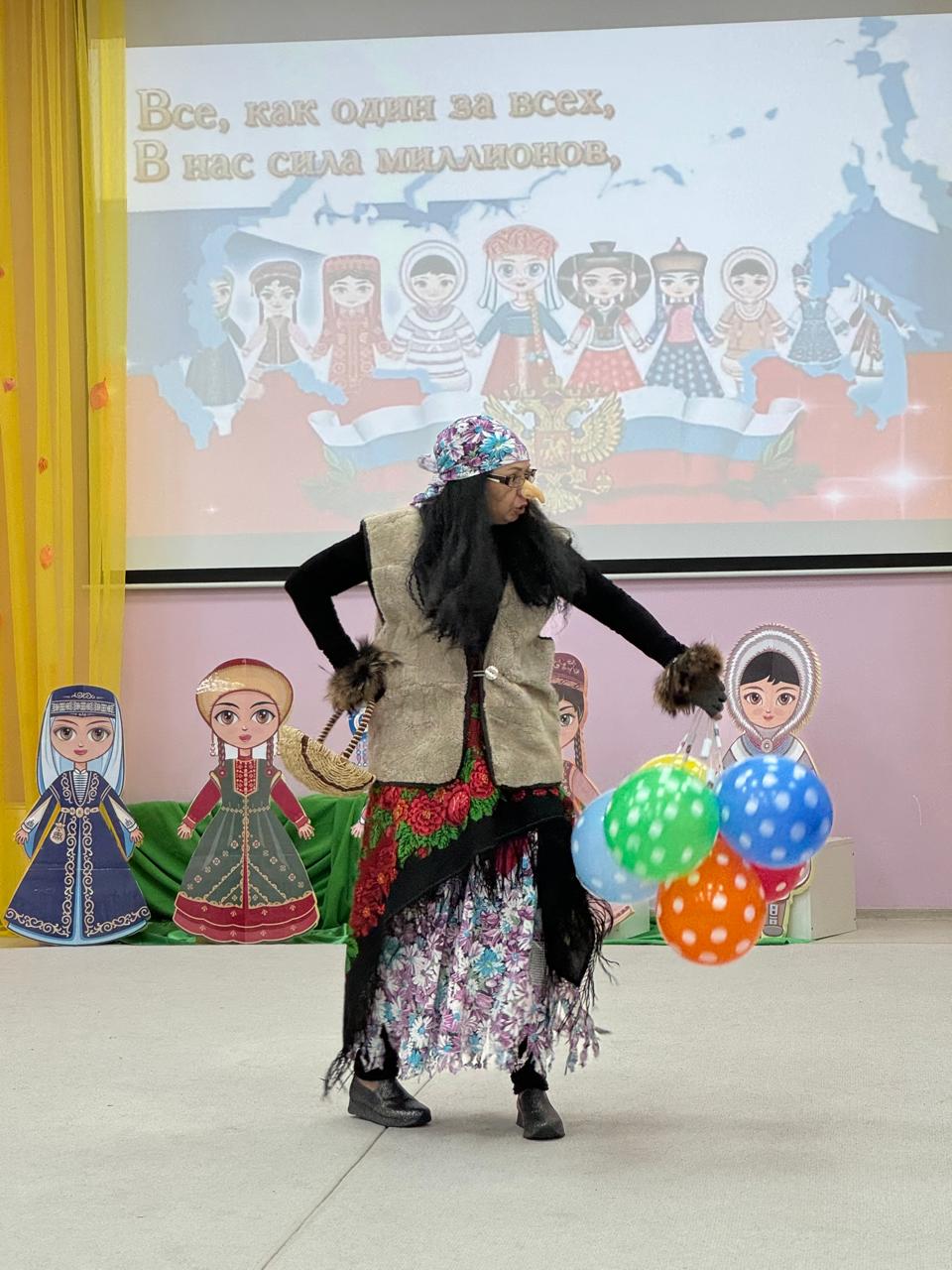